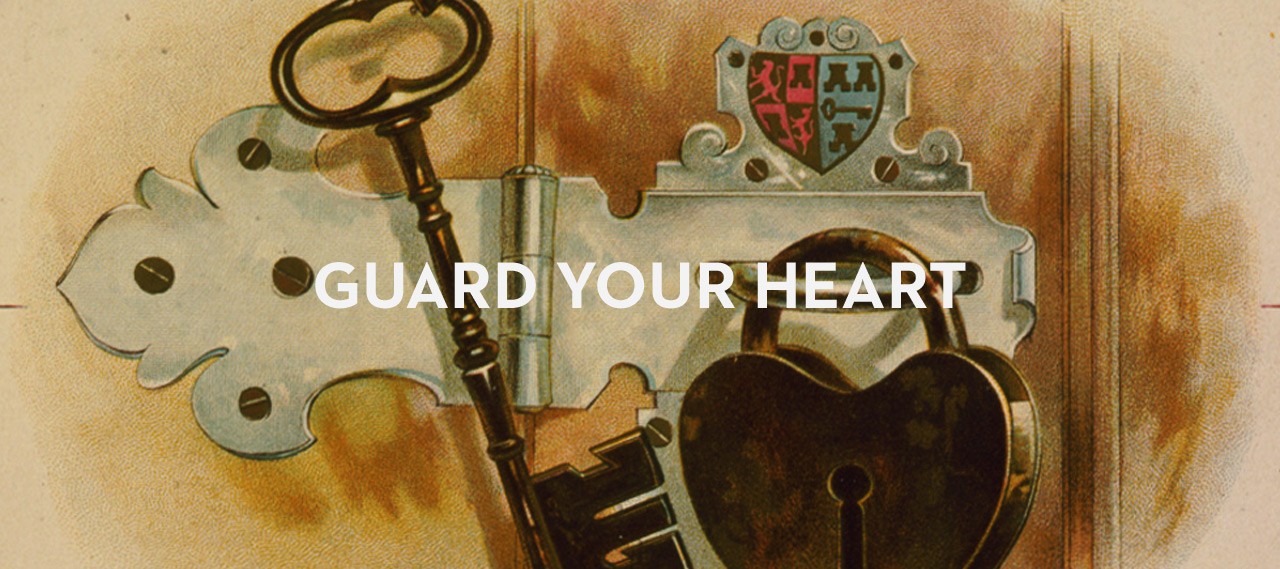 Instruction For Wise Living
Proverbs 4:20-27
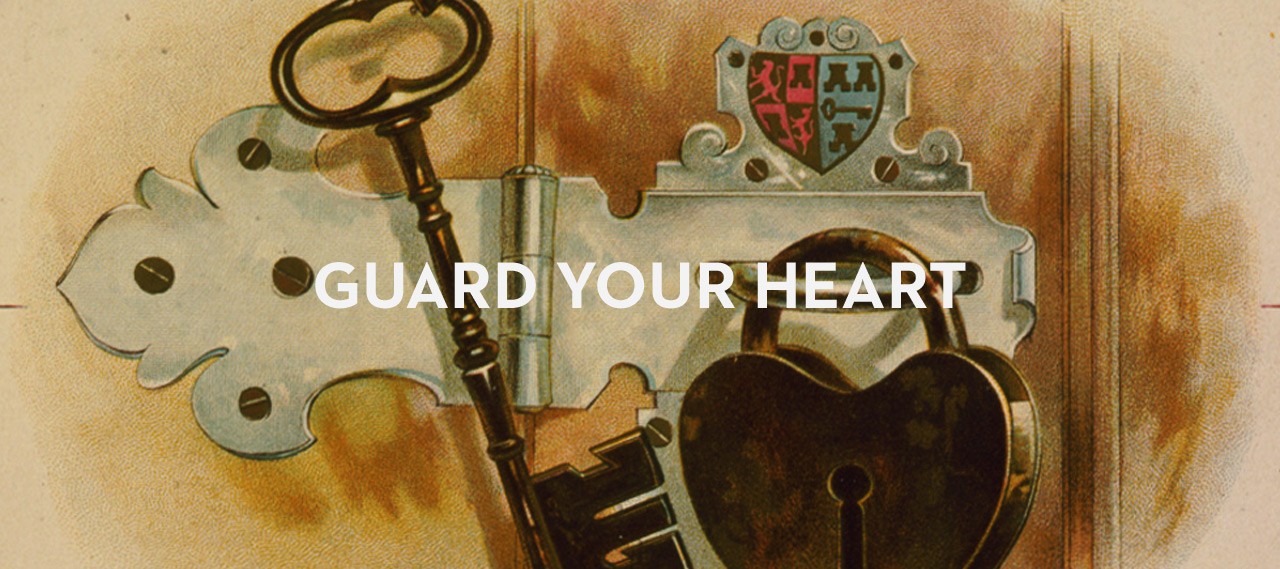 Matthew 12:34-35
Mark 7:20-23
Proverbs 4:23
Proverbs 4:22
Instruction For Wise Living
Guard your heart.
Incline your ears to wisdom.
Proverbs 4:1, 10, 20
Matthew 11:14; 13:9; Mark 4:9, 23
Luke 8:18
1 Timothy 4:3-4
Instruction For Wise Living
Guard your heart.
Incline your ears to wisdom.
Fix your eyes on what is pure.
Proverbs 4:21, 25
Job 31:1
Psalm 101:3-4
Psalm 119:6, 15, 18, 37, 148
Instruction For Wise Living
Guard your heart.
Incline your ears to wisdom.
Fix your eyes on what is pure.
Tame your mouth.
Proverbs 4:24
Matthew 12:34; Luke 6:43-46
James 3:2-8
Ephesians 4:29; Colossians 4:6
Psalm 119:103
Instruction For Wise Living
Guard your heart.
Incline your ears to wisdom.
Fix your eyes on what is pure.
Tame your mouth.
Keep your feet on the path of righteousness.
Proverbs 4:26-27
Deuteronomy 5:32; 28:14
Joshua 1:7; 23:6
Psalm 119:1-8